Single Source Shortest PathsBellman Ford Algorithm
CS 209: Design and Analysis of Algorithms
Instructor: Dr. Maria Anjum
Single Source Shortest Paths
Weighted path length (cost): The sum of the weights of all links on the path.

The single-source shortest path problem: Given a weighted graph G and a source vertex s, find the shortest (minimum cost)  path from s to every other vertex in G.

Bellman Ford use dynamic programming
Differences
Negative link weight: The Bellman-Ford algorithm works; Dijkstra’s algorithm doesn’t.

Distributed implementation: The Bellman-Ford algorithm can be easily implemented in a distributed way. Dijkstra’s algorithm cannot.

Time complexity: The Bellman-Ford algorithm is higher than Dijkstra’s algorithm.
Bellman Ford Algorithm
u
v
Relax all the edges
Relax the edges n-1 times
|v|= n= 7 => n-1= 6 times
Relaxation:
If there is an edge between pair of (u,v)
Then
If (d[u]+c[u,v] < d[v])
d[v] = d[u]+c[u,v]
-1
2
5
3
6
-2
1
5
3
7
1
-2
5
3
4
6
-1
Bellman Ford Algorithm
∞
∞
List all the edges
i-e
(1,2)(1,3)(1,4)(2,5)(3,2)(3,5)
(4,3)(4,6)(5,7)(6,7)

For vertex 1 mark distance zero and for rest mark ∞
6
2
5
3
6
-2
1
0
5
3
7
∞
1
-2
5
3
4
6
-1
∞
∞
Bellman Ford Algorithm
∞  6
∞
(1,2)(1,3)(1,4)(2,5)(3,2)(3,5)
(4,3)(4,6)(5,7)(6,7)

Relaxation
If (d[1]+c[1,2] < d[2])
        0  +    6    < ∞
d[2] = d[u]+c[u,v] = 6
-1
2
5
3
6
-2
1
0
3
7
∞
1
-2
5
3
4
6
-1
∞
∞
6
(1,2)(1,3)(1,4)
(2,5)(3,2)(3,5)
(4,3)(4,6)(5,7)(6,7)
∞
-1
2
5
3
6
-2
1
0
5
3
7
∞
1
5
-2
5
3
4
6
-1
5
∞
∞ 5
6
(1,2)(1,3)(1,4)
(2,5)(3,2)(3,5)
(4,3)(4,6)(5,7)(6,7)
-1
2
5
3
6
-2
1
0
5
3
7
∞
1
5
-2
5
3
4
6
-1
5
∞
(1,2)(1,3)(1,4)(2,5)(3,2)(3,5)(4,3)(4,6)(5,7)(6,7)

(3,5)=6>5 so discard this
∞ 5  6
6   3
-1
2
5
3
6
-2
1
0
5
3
7
∞
1
5
-2
5
3
4
6
-1
5
∞
(1,2)(1,3)(1,4)(2,5)(3,2)(3,5)(4,3)(4,6)(5,7)(6,7)
∞ 5
6   3
-1
2
5
3
6
-2
1
0
5
3
7
∞
1
5  3
-2
5
3
4
6
-1
5
∞  4
(1,2)(1,3)(1,4)(2,5)(3,2)(3,5)(4,3)(4,6)(5,7)(6,7)
∞ 5
6   3
-1
2
5
3
6
-2
1
0
5
3
7
∞
8
7
1
5  3
-2
5
3
4
6
-1
5
∞  4
Now first iteration is completed.
We have to do these iterations 
N-1 time.

So Start again and see how 
graph changes
(1,2)(1,3)(1,4)(2,5)(3,2)(3,5)
(4,3)(4,6)(5,7)(6,7)
∞ 5
6   3
-1
2
5
3
6
-2
1
0
∞
8
7
5
3
7
1
5  3
-2
5
3
4
6
-1
5
∞  4
The answer after n-1 iterations 

1 – 0 
2 – 1 
3 – 3
4 – 5
5 – 0
6 – 4
7 – 3
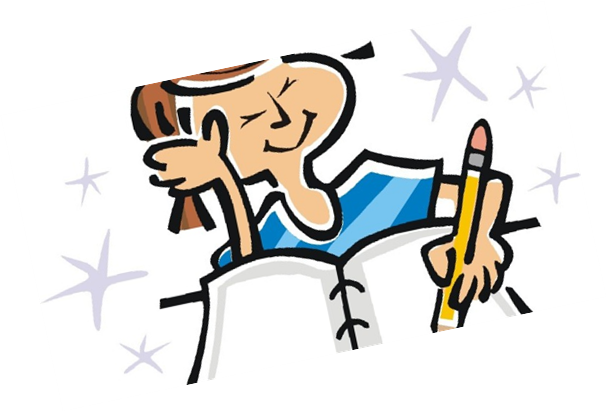 Home Assignment
Difference between Ballman Ford and Dijkstra Algorithms, Which situation each of them is better
Where Ballman Ford algorithm fails
Time complexity of Ballman Ford and Dijkstra Algorithm
What is Single Source Shortest Path in directed acyclic graph?
How Ballman Ford and Dijkstra algorithm pseudo code.
References
Introduction to algorithms 3rd edition
https://www.youtube.com/watch?v=obWXjtg0L64
https://www.youtube.com/watch?v=FtN3BYH2Zes
https://www.youtube.com/watch?v=lyw4FaxrwHg
https://www.youtube.com/watch?v=eQA-m22wjTQ&list=PLDV1Zeh2NRsDGO4--qE8yH72HFL1Km93P (completion of series is recommended for additional information)